History - CC
Age 42M RHD
CC  left shoulder pain
HPI: LEFT shoulder pain. Started approx 5 years ago when he slipped and tried to catch himself with his arms overhead. Denies falling. Last seen in 1/2020 in clinic. Had a steroid injection in 2020 that significantly helped alleviate his pain, but only lasted a few weeks. He says that pain, lack of function, and strength are his main complaints. 
 
Sleep: interferes with sleep 
Pain: 0/10 today, 9/10 at its worst 
SSV: 10%

PMHx: hypertension
Meds: neurontin, losartan

Allergies: None
Social: self employed, does utility work (not necessarily heavy lifting) 
Social Support and Living:  Lives with his wife
PE
Motion (AROM-PROM)
 
Forward Flexion R: 170   L : 110
Abduction: R: 160   L : 100
External Rotation: R: 30   L : -10
Internal rotation Adduction: R: T6   L : L5
ABduction/ER: Right 60 @ 90 degrees,  Left: 30 @ 90 degrees
Abduction/IR: Right 60 @ 90 degrees,  Left: limited by pain

Strength: 5/5 strength with shoulder abduction, flexion extension of the elbow and wrist. Able to flex/extend at IP joint of thumb, make an okay sign and abduct/adduct all digits.
 
Sensory: Intact sensation
XR – 1/2020
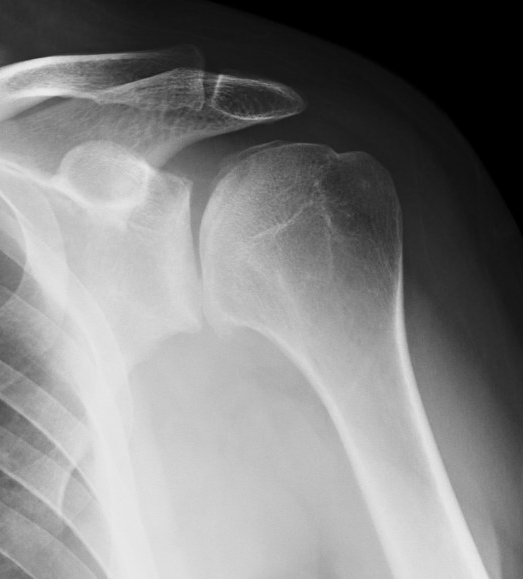 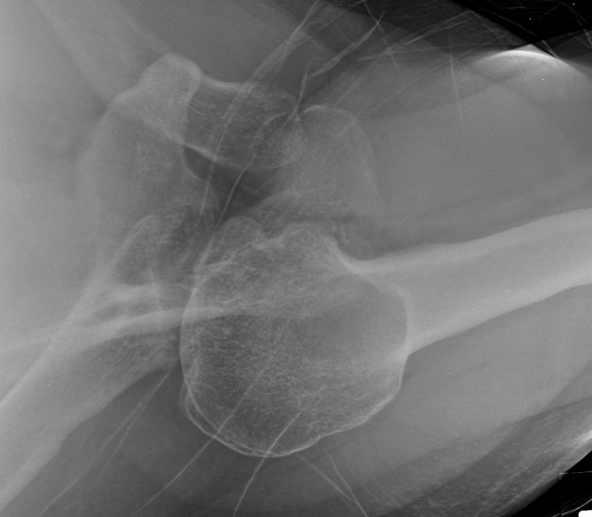 MRI
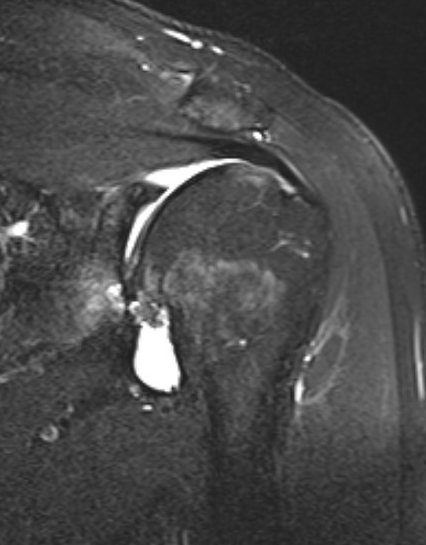 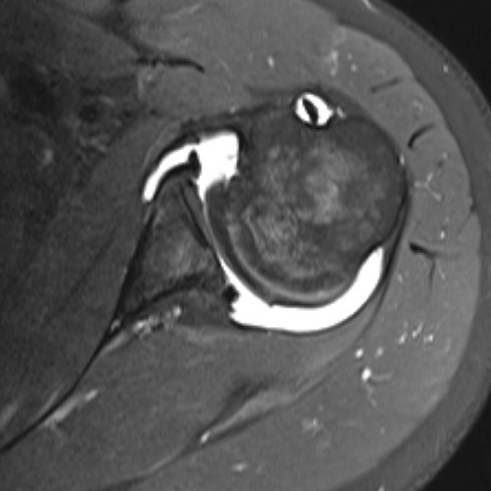 XR – 1/2022
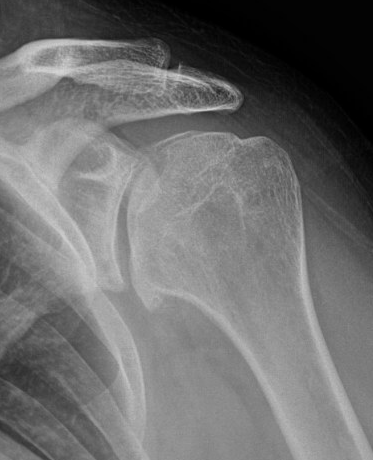 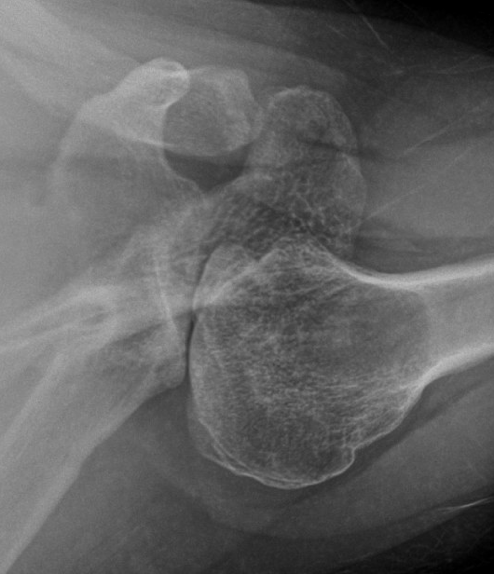 CT
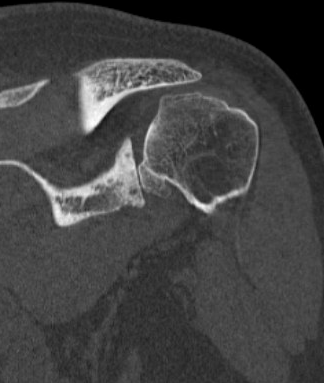 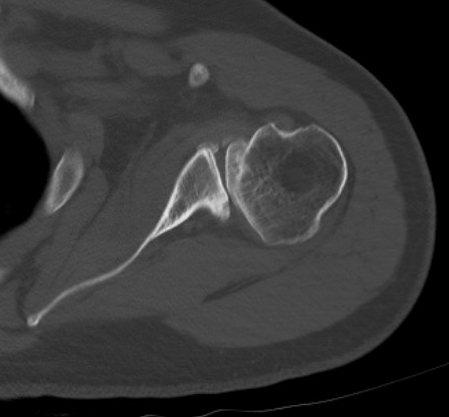 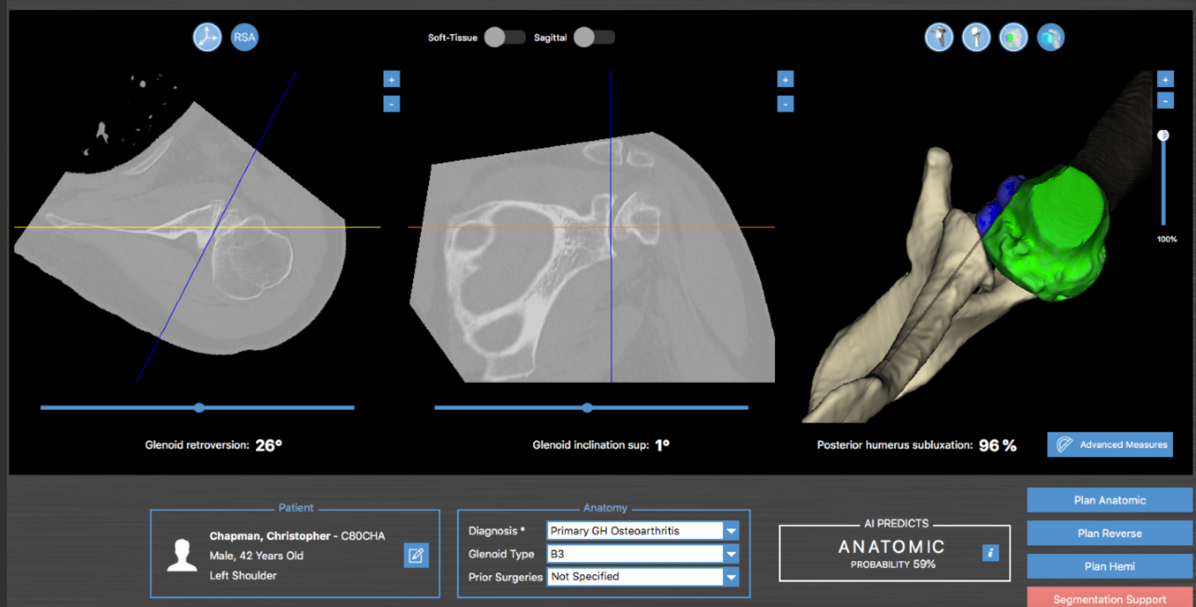 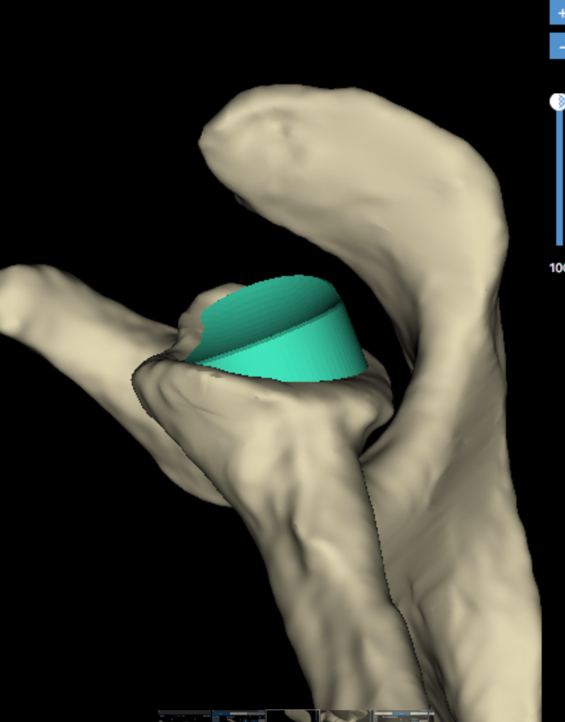 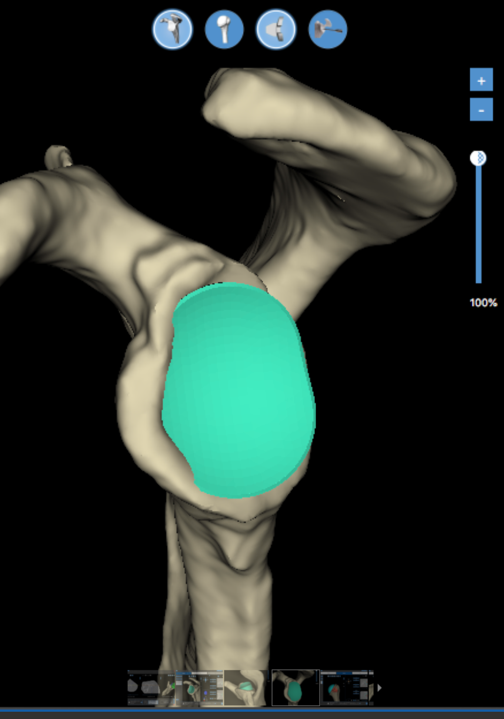 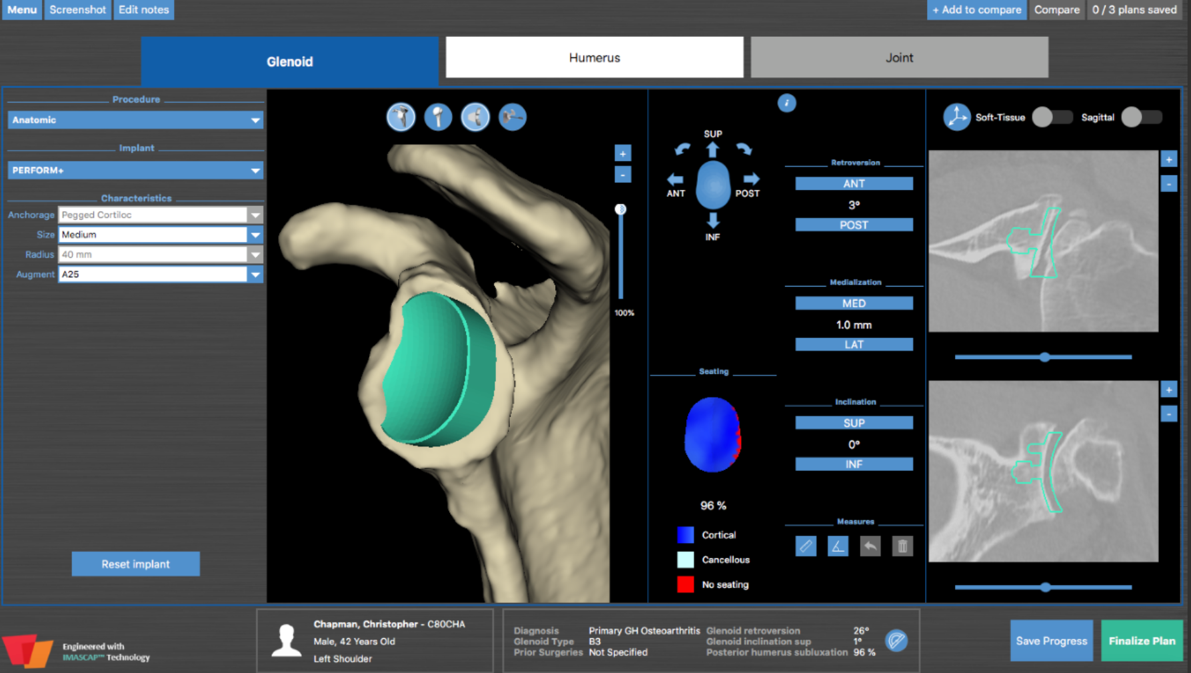 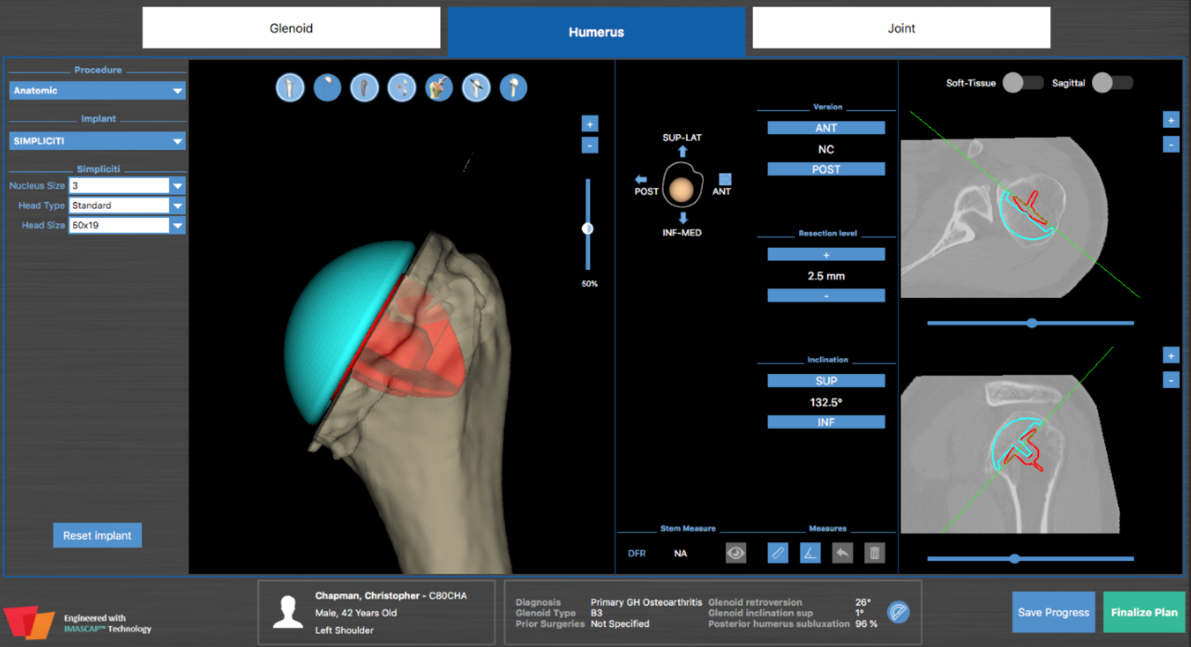 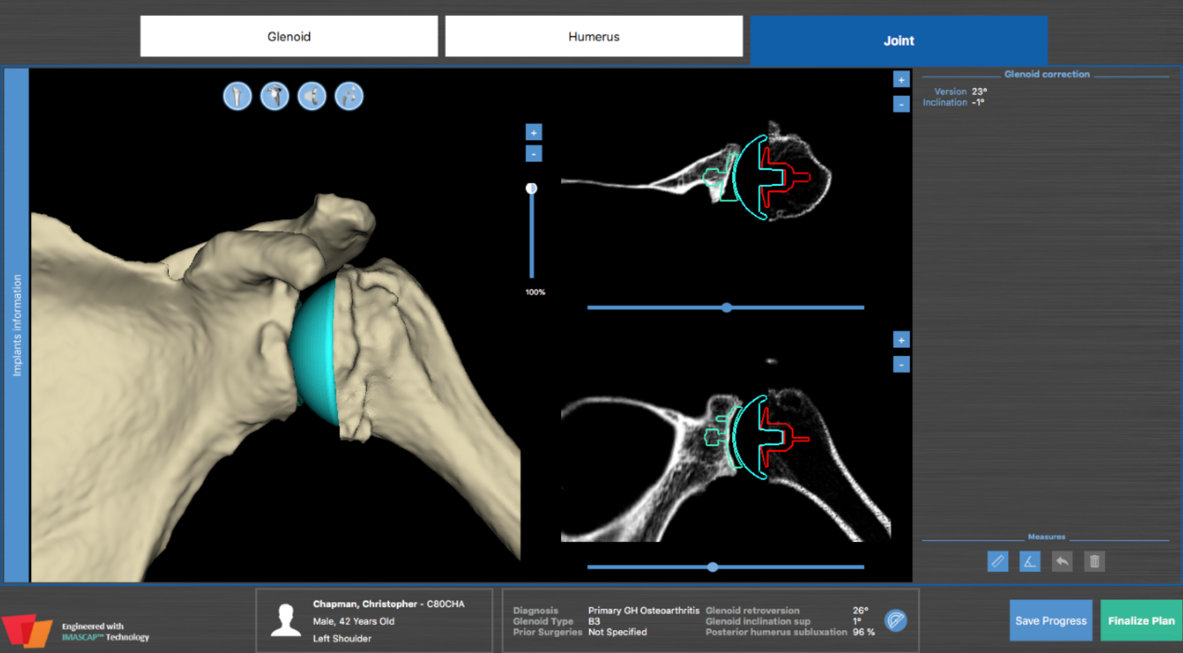 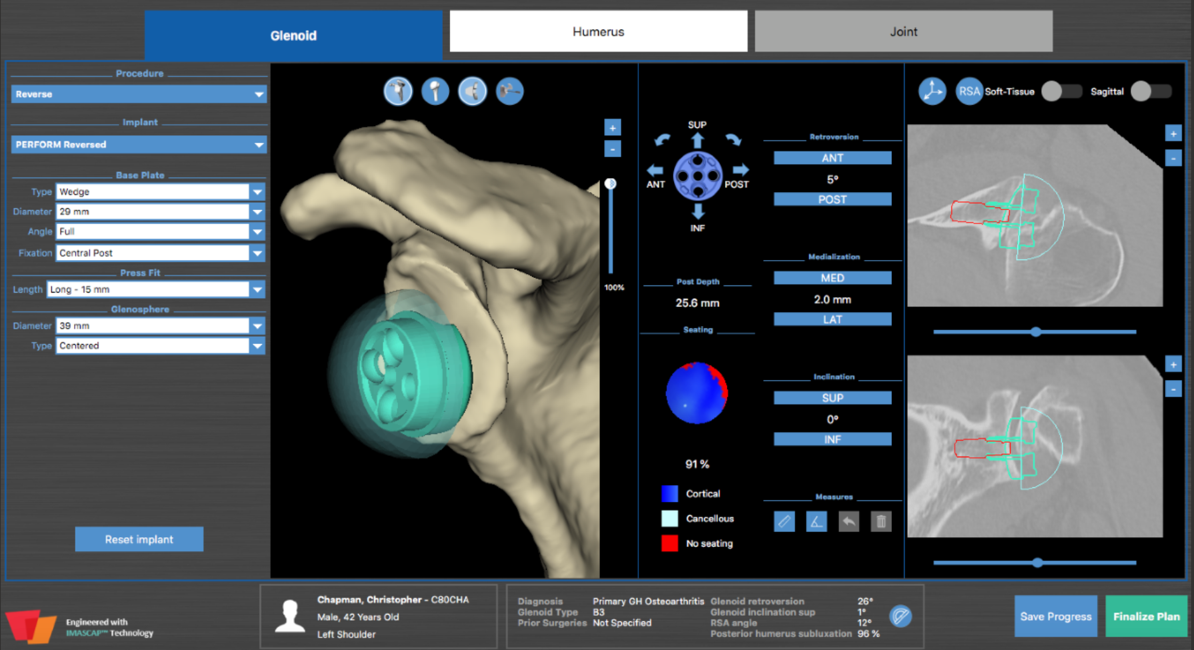 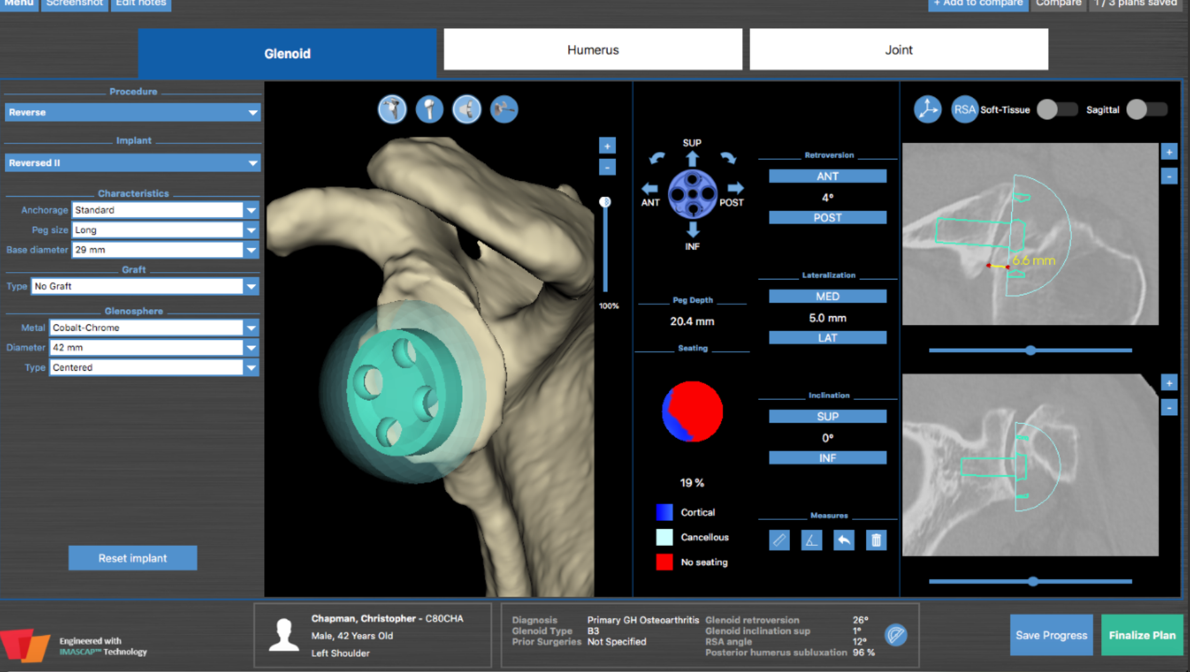 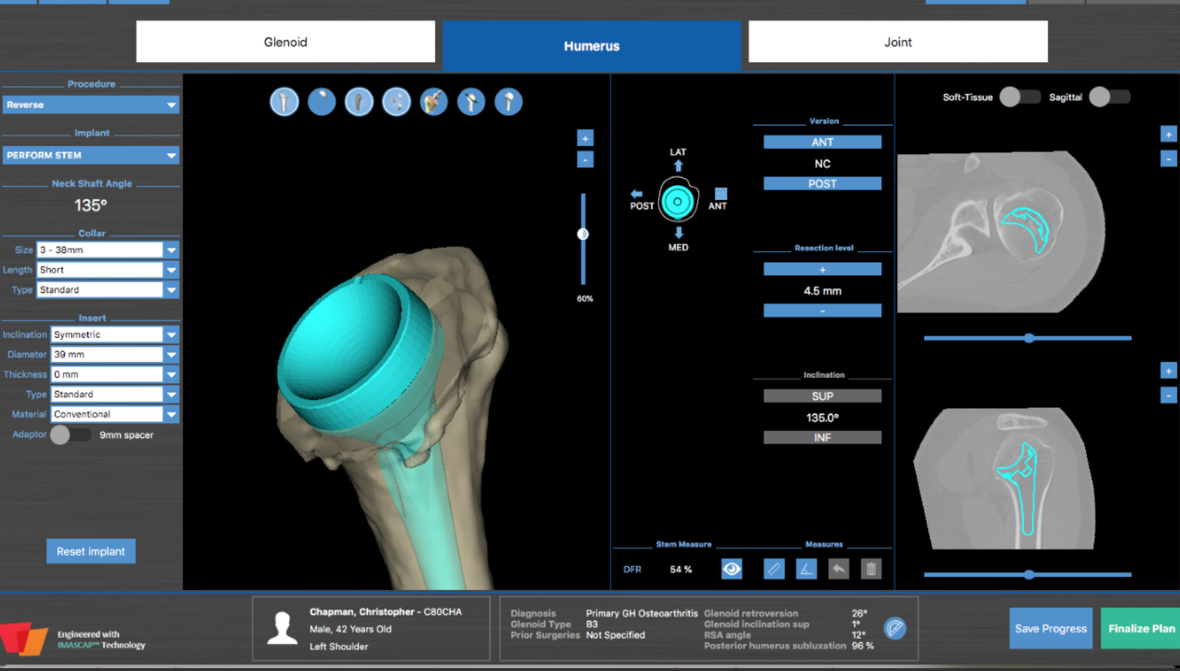 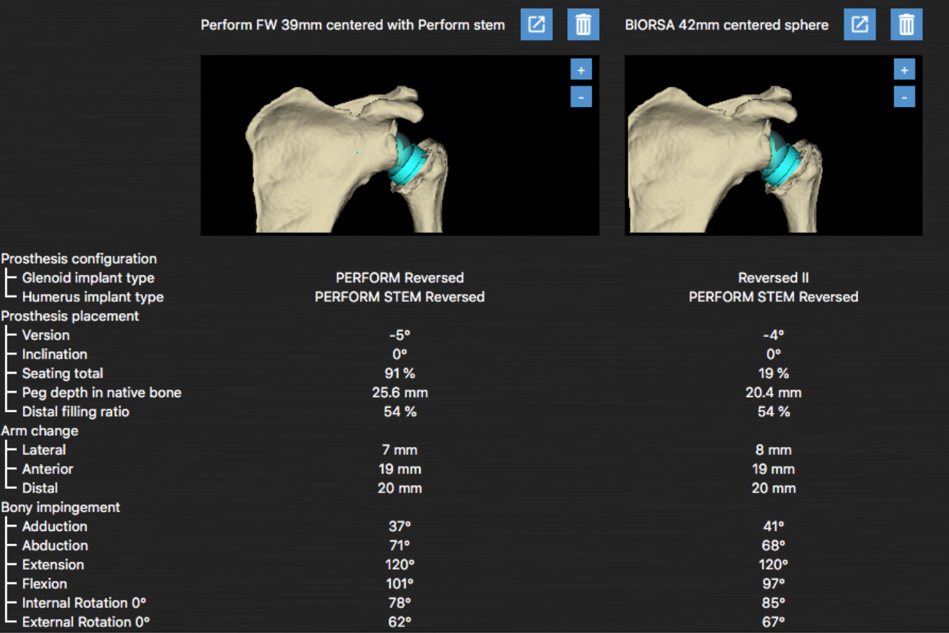 Options?
 
TSA with Anatomical Perform Plus 25 deg 
Hemiarthroplasty ream and run
Reverse with Perform FW
Reverse with BIORSA